Управление образования и молодежной политики 
администрации городского округа город Бор Нижегородской области
Практическое руководство «Воспитателю о воспитании»
 как инструмент реализации программы воспитания в дошкольных образовательных организациях
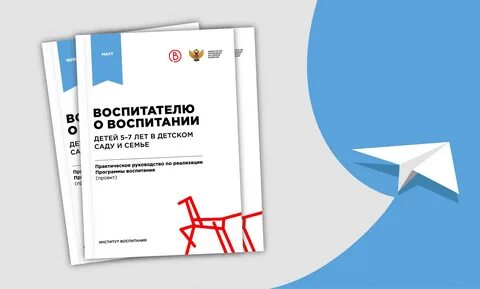 Ворошилова Ирина Николаевна
Заместитель заведующего
МАДОУ детского сада №15 «Солнышко»
городской округ город Бор
2024
Практическое руководство «Воспитателю о воспитании»
Практическое руководство «Воспитателю о воспитании» для детей 5–7 лет
https://институтвоспитания.рф/programmy-vospitaniya/programmy-vospitaniya-doo/prakticheskoe-rukovodstvo-vospitatelyu-o-vospitanii/index.php?sphrase_id=99445
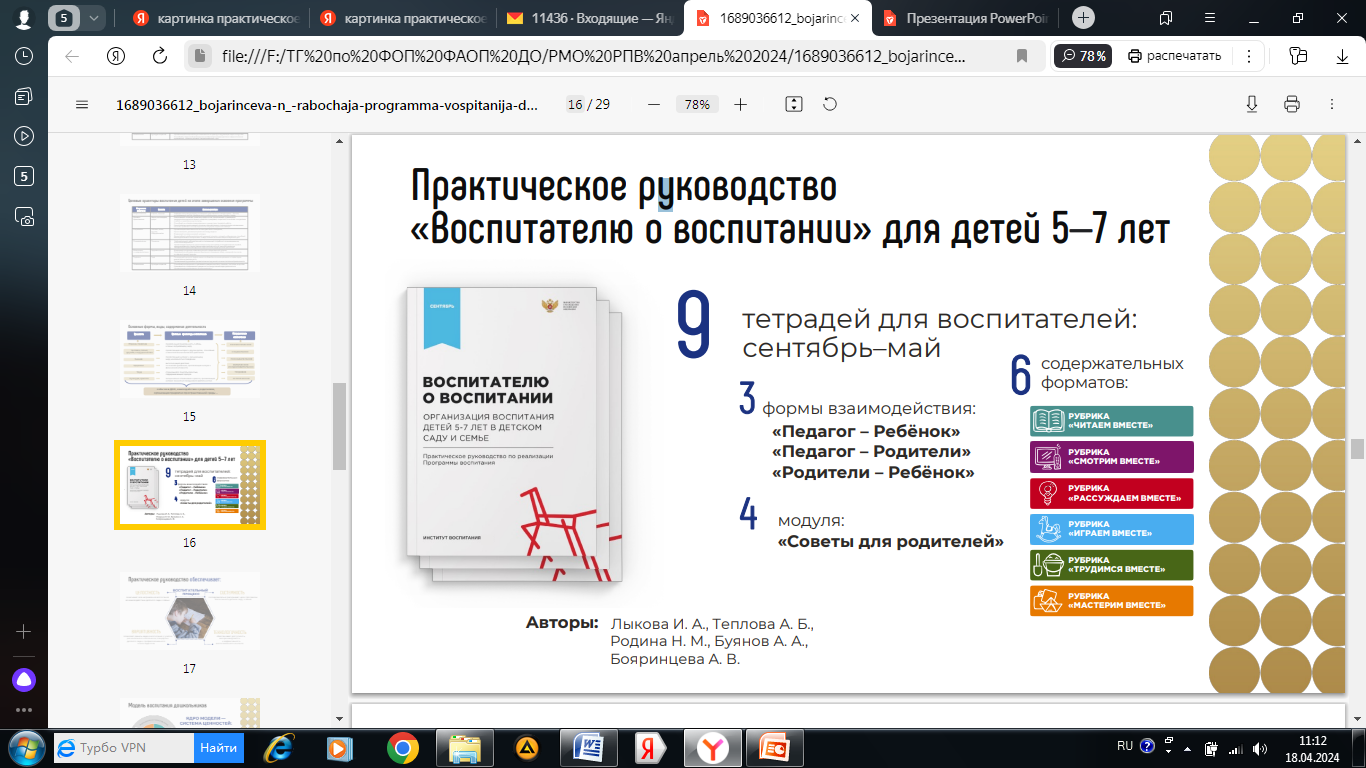 Практическое руководство «Воспитателю о воспитании» для детей 4–5 лет
https://институтвоспитания.рф/upload/medialibrary/8d1/a3ijtr19gtqmgycmppcr57hsxnm8voxz.pdf
Авторский коллектив И.А. Лыкова, А.Б. Теплова, Н.М. Родина, А.А. Буянов
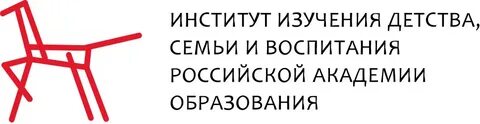 https://институтвоспитания.рф/?ysclid=lv29wuothn482376376
задачи
содействие становлению первичных представлений о базовых ценностях российского общества

формирование ценностного отношения к окружающему миру, другим людям, самому себе

поддержка освоения первичного опыта деятельности и поведения в соответствии с базовыми ценностями и нормами российского общества
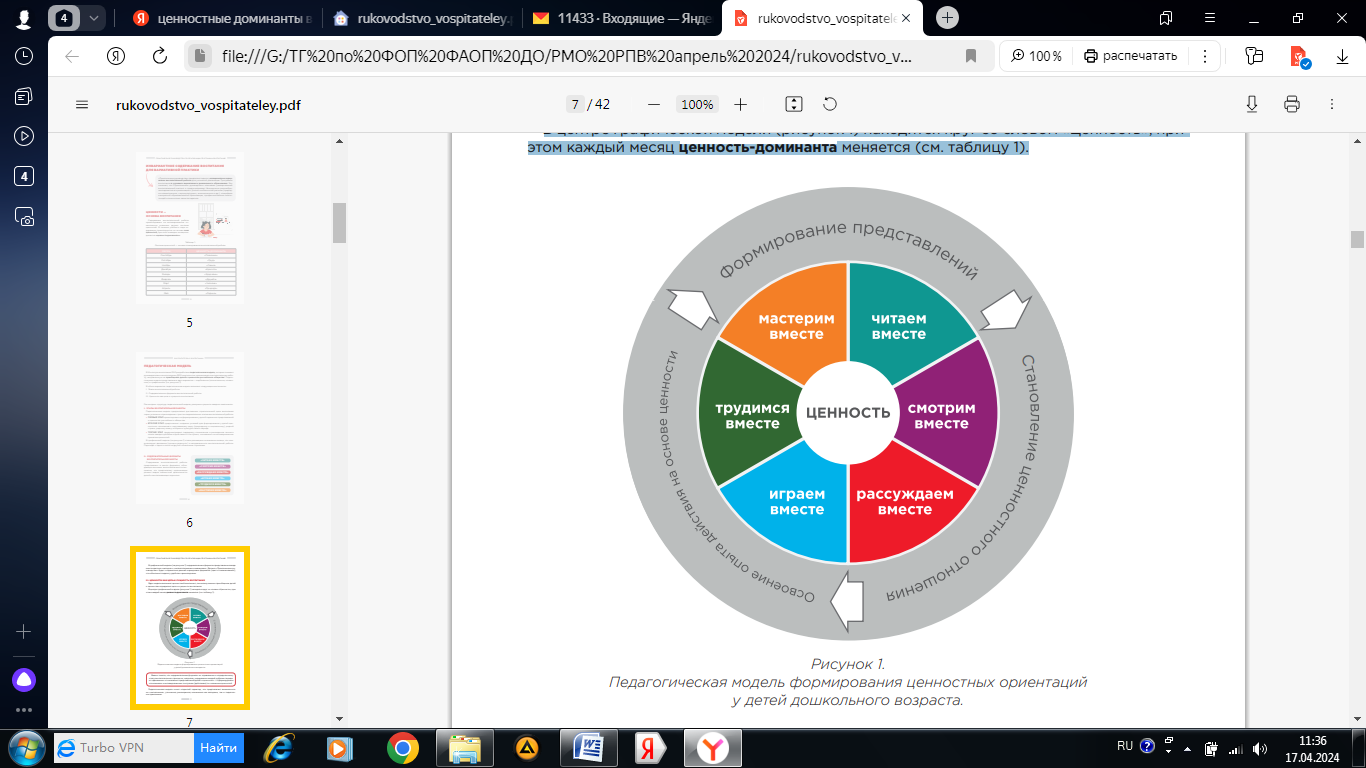 Этапы воспитательной работы


Содержательные форматы воспитательной работы 


Ценности как цель и сущность воспитания 
«ПОЗНАНИЕ» «ТРУД» «СЕМЬЯ» «КРАСОТА» «ЗДОРОВЬЕ» «ДРУЖБА» «ЧЕЛОВЕК» «ПРИРОДА» «РОДИНА»
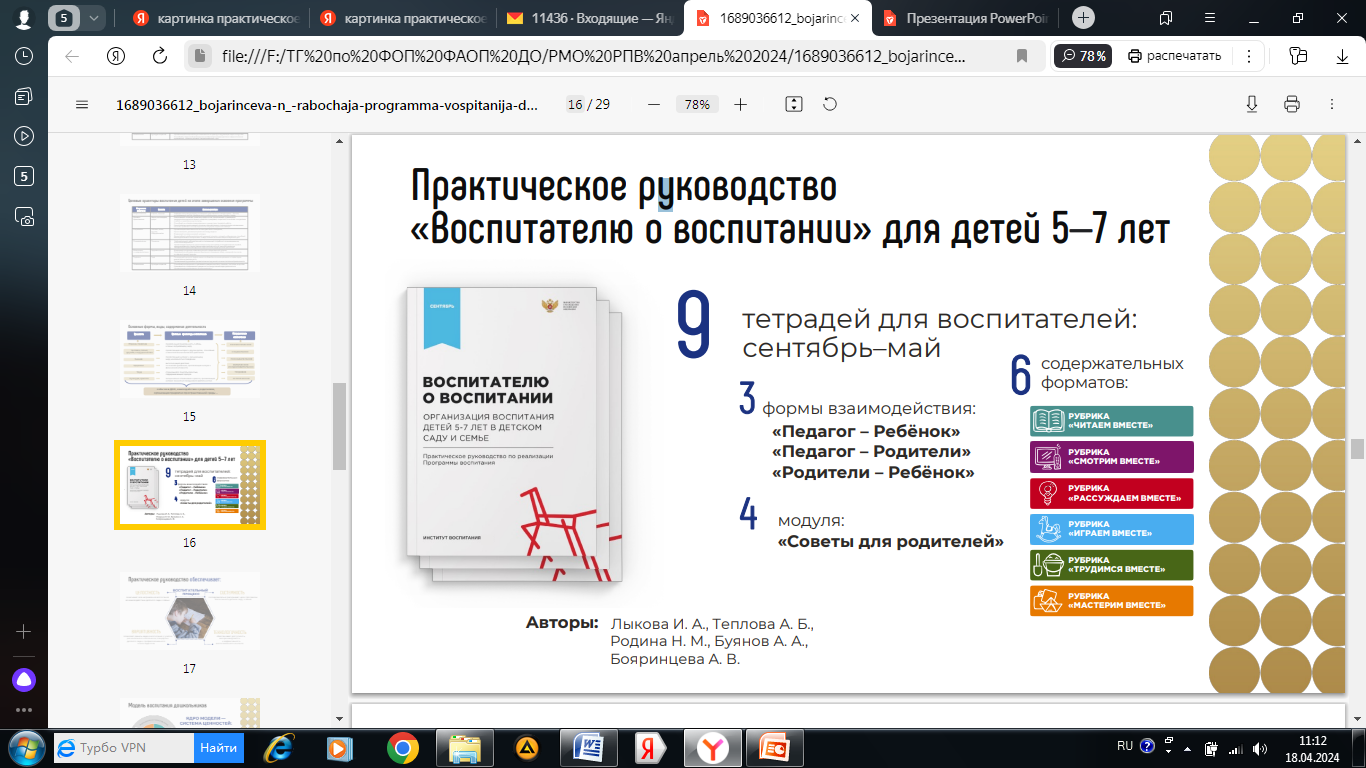 Практическое руководство «Воспитателю о воспитании» для детей 5–7 лет (9 тетрадей для воспитателей: сентябрь–май)
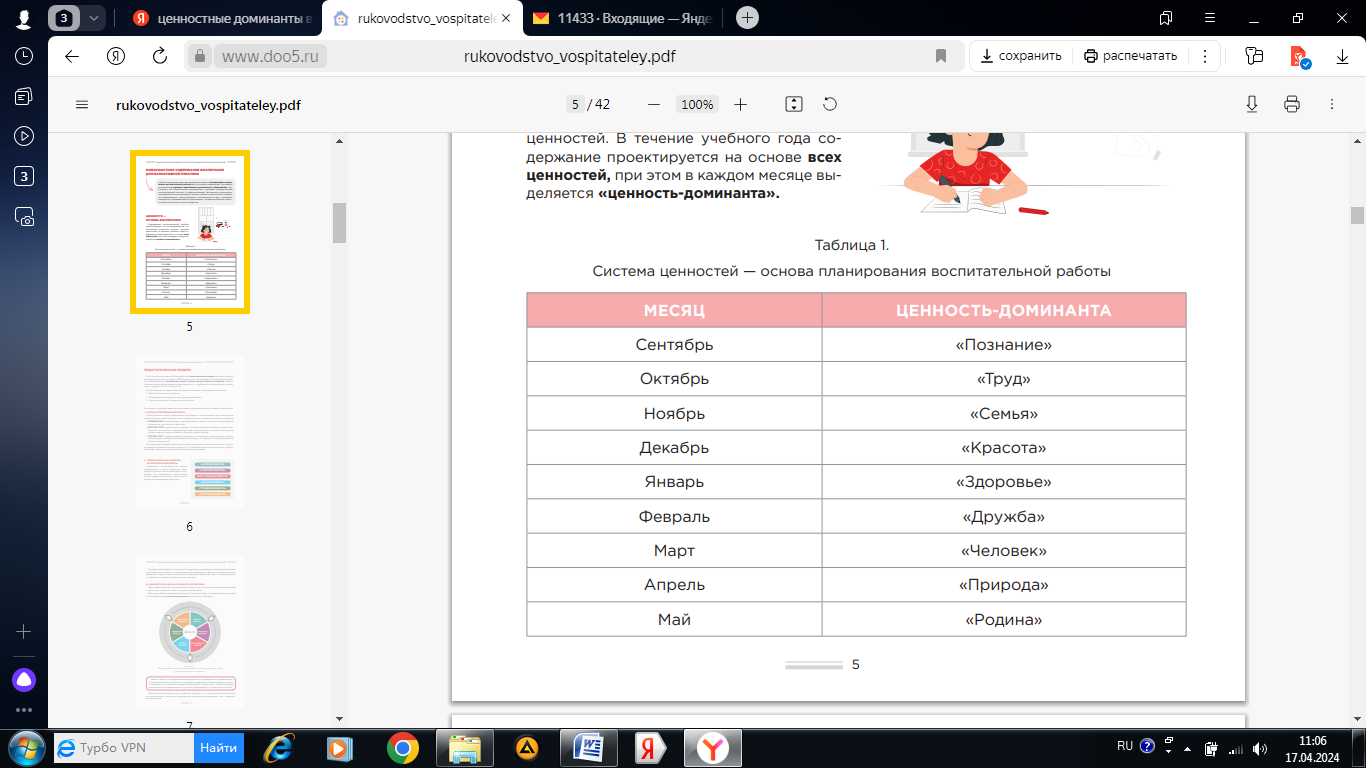 План работы на месяц
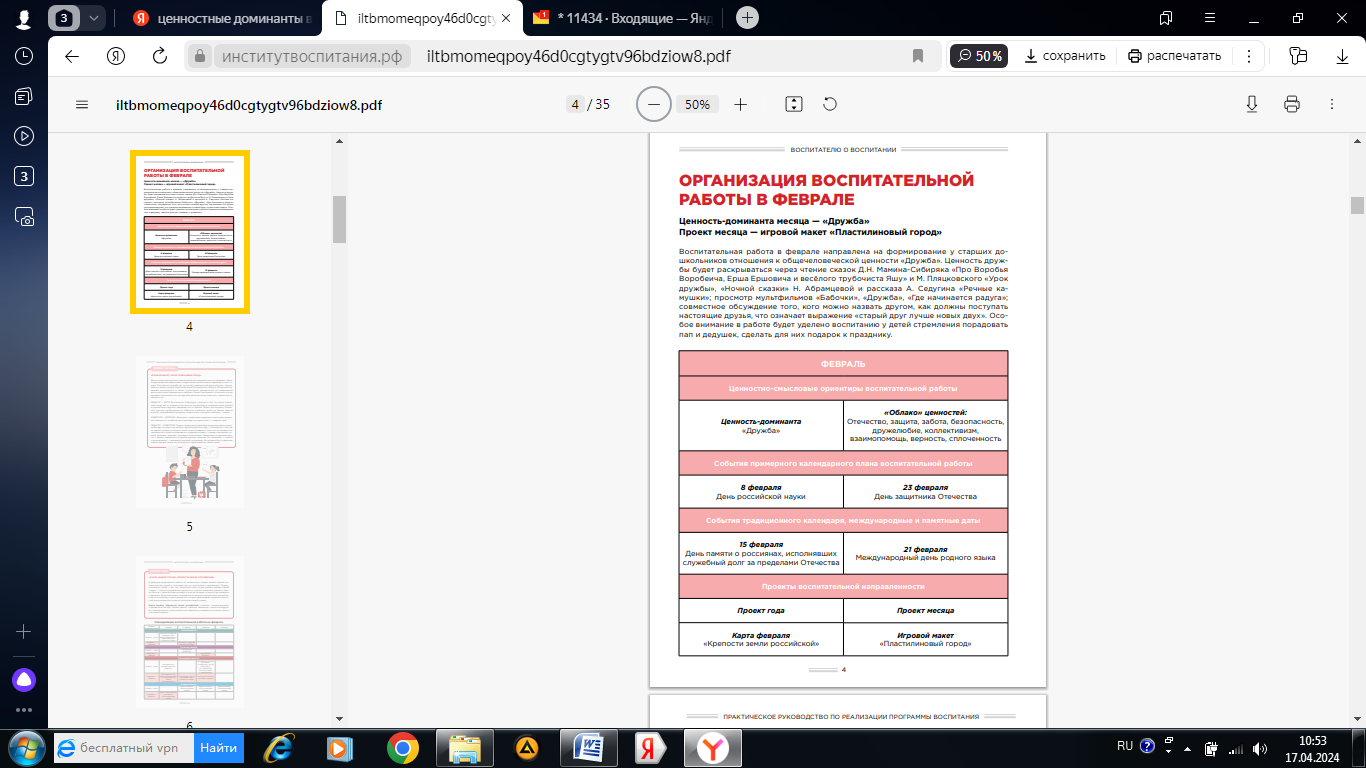 Ценностно-смысловые ориентиры воспитательной работы

События примерного календарного плана воспитательной работы

События традиционного календаря, международных и памятных дат

Детско-взрослые совместные проекты воспитательной направленности
компоненты проектирования воспитательной работы
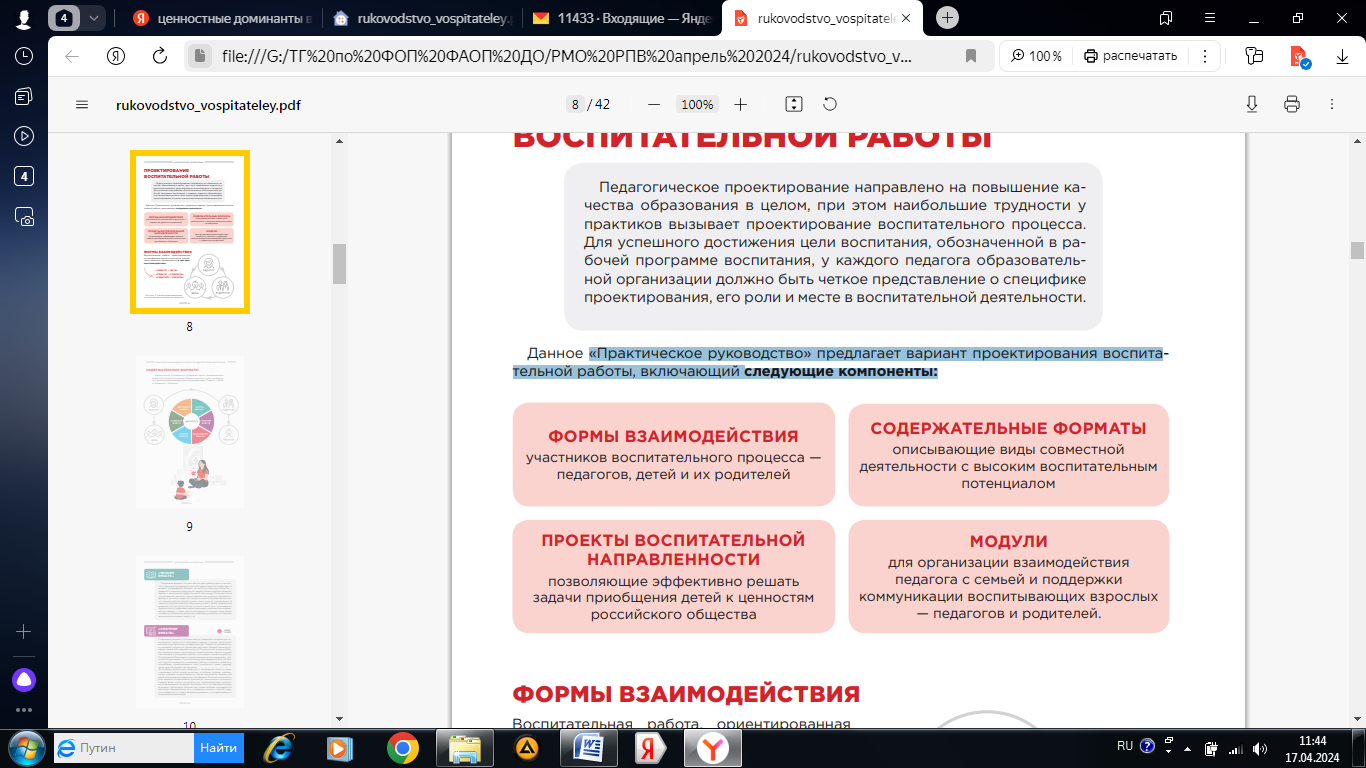 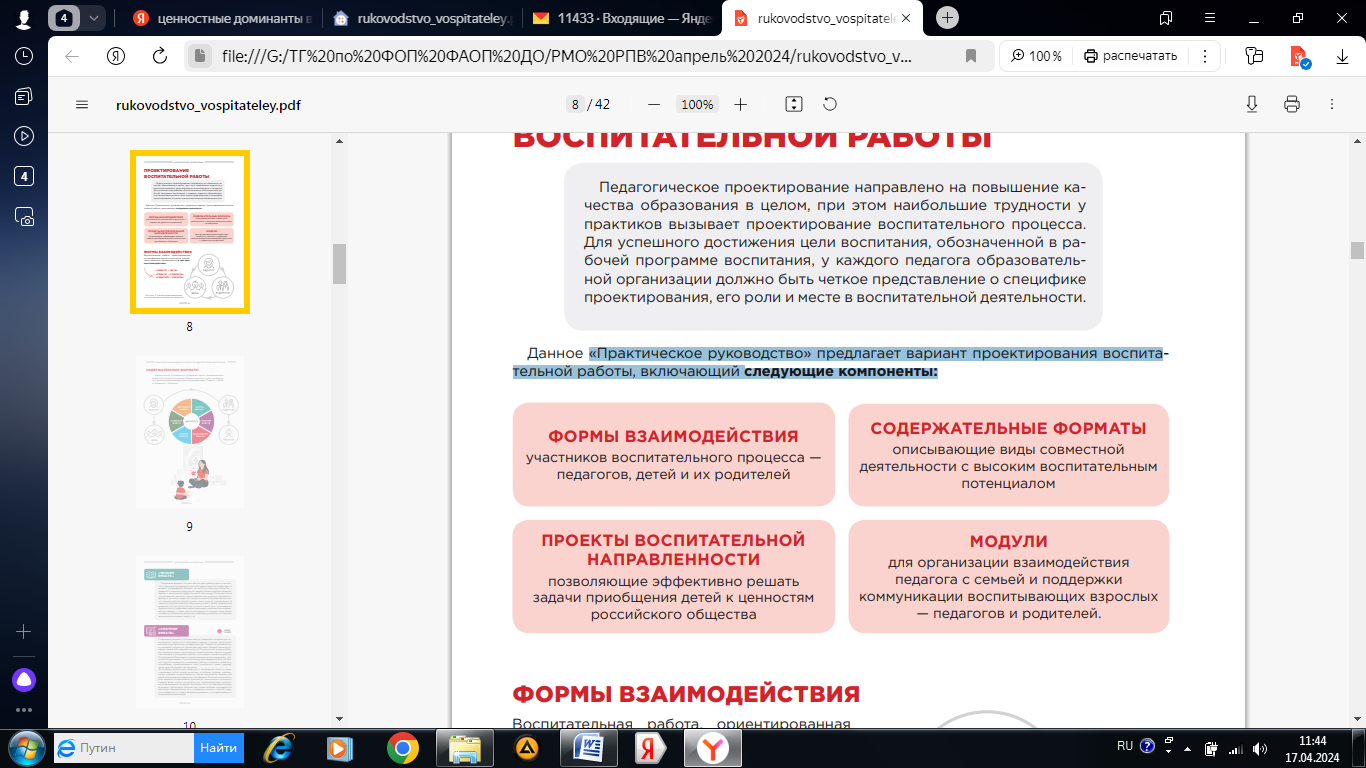 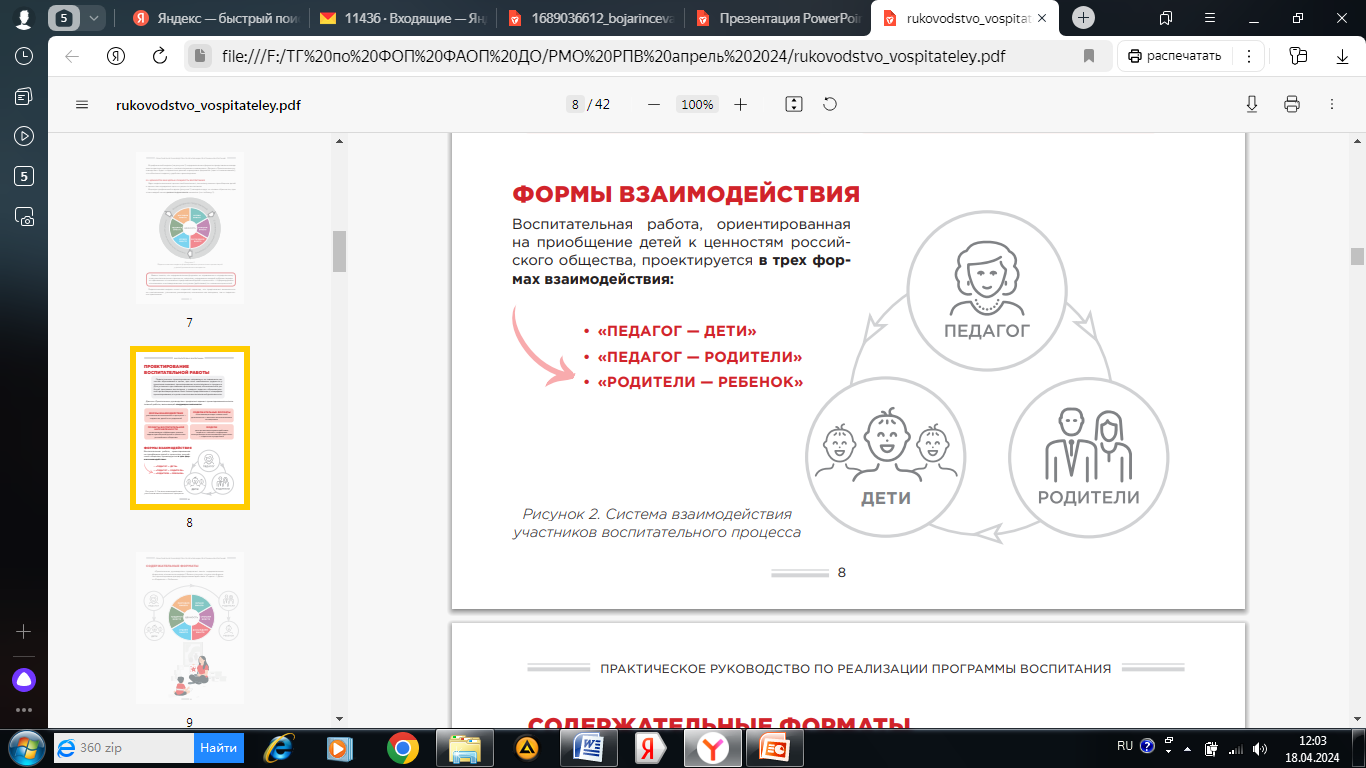 «Педагог — дети» 

«Педагог — Родители»

«Родители — Ребенок»
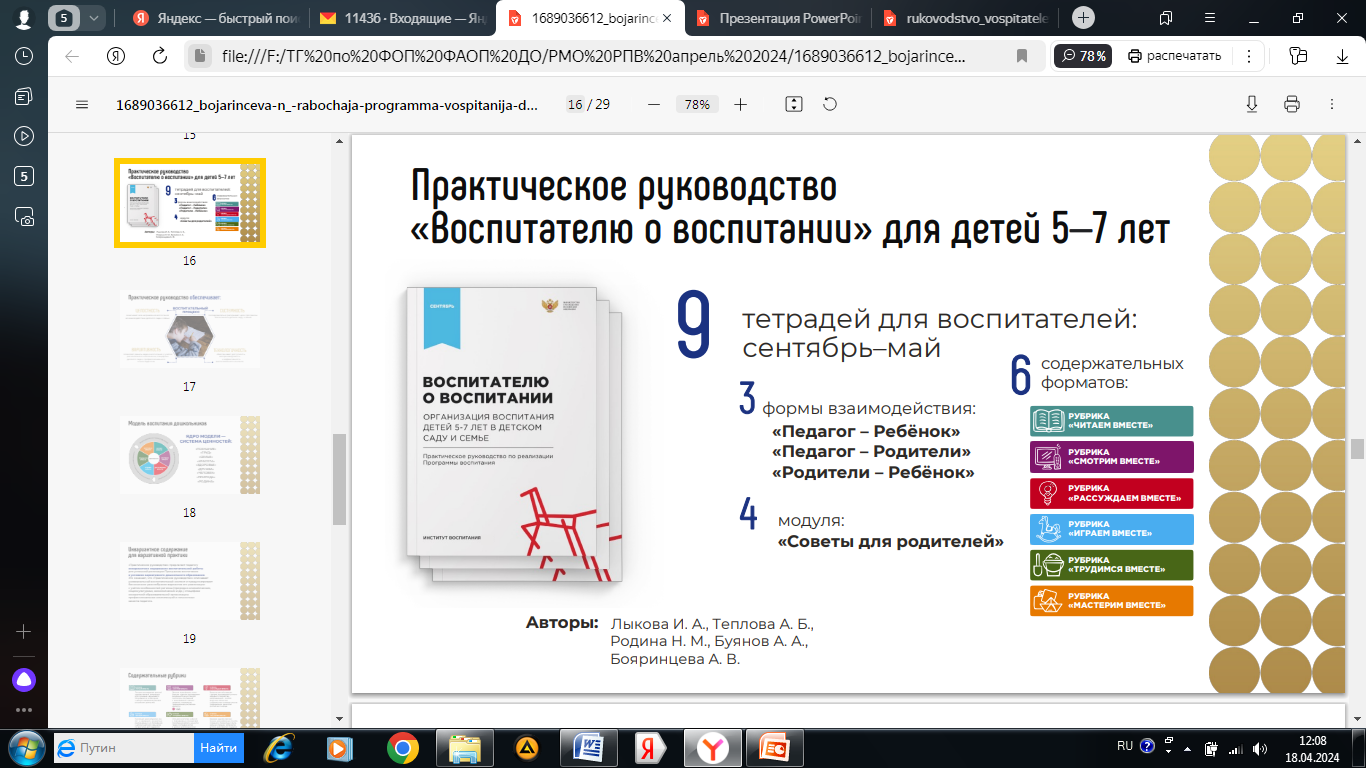 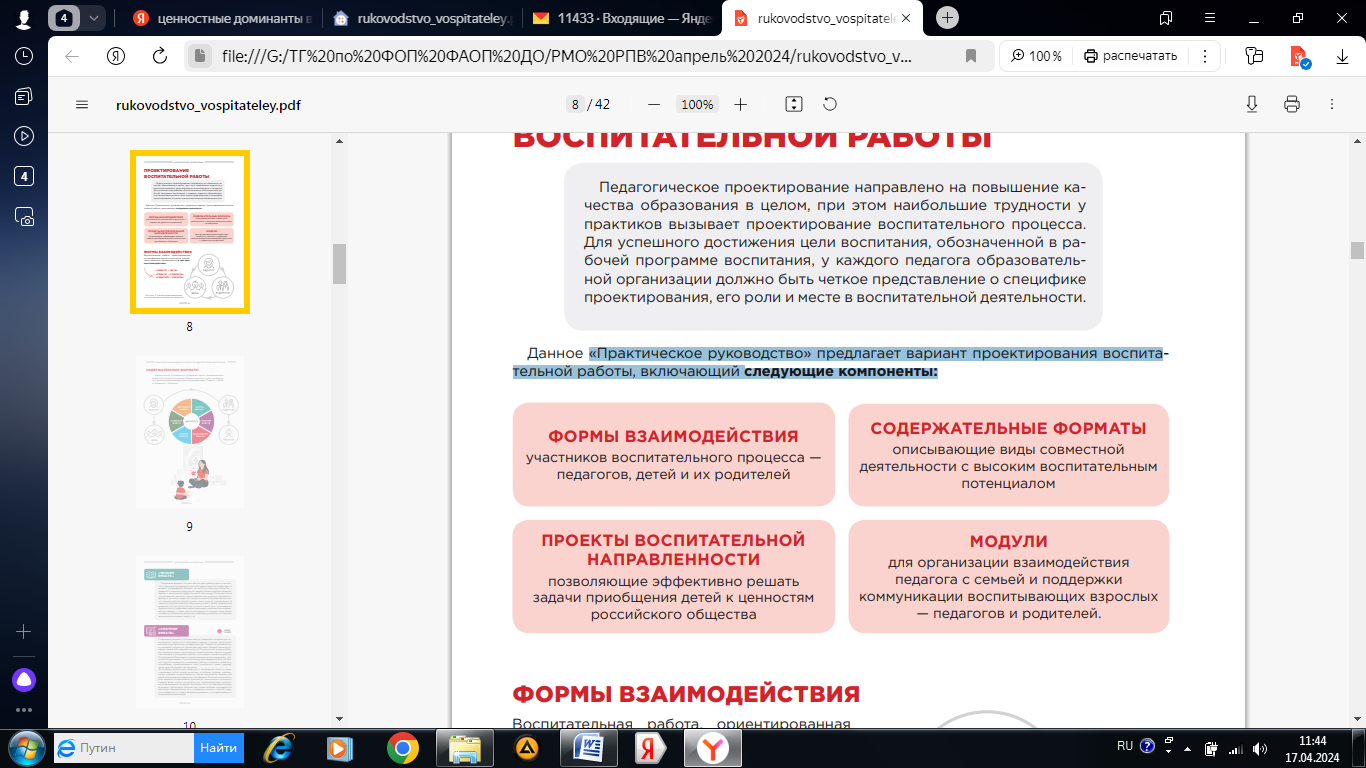 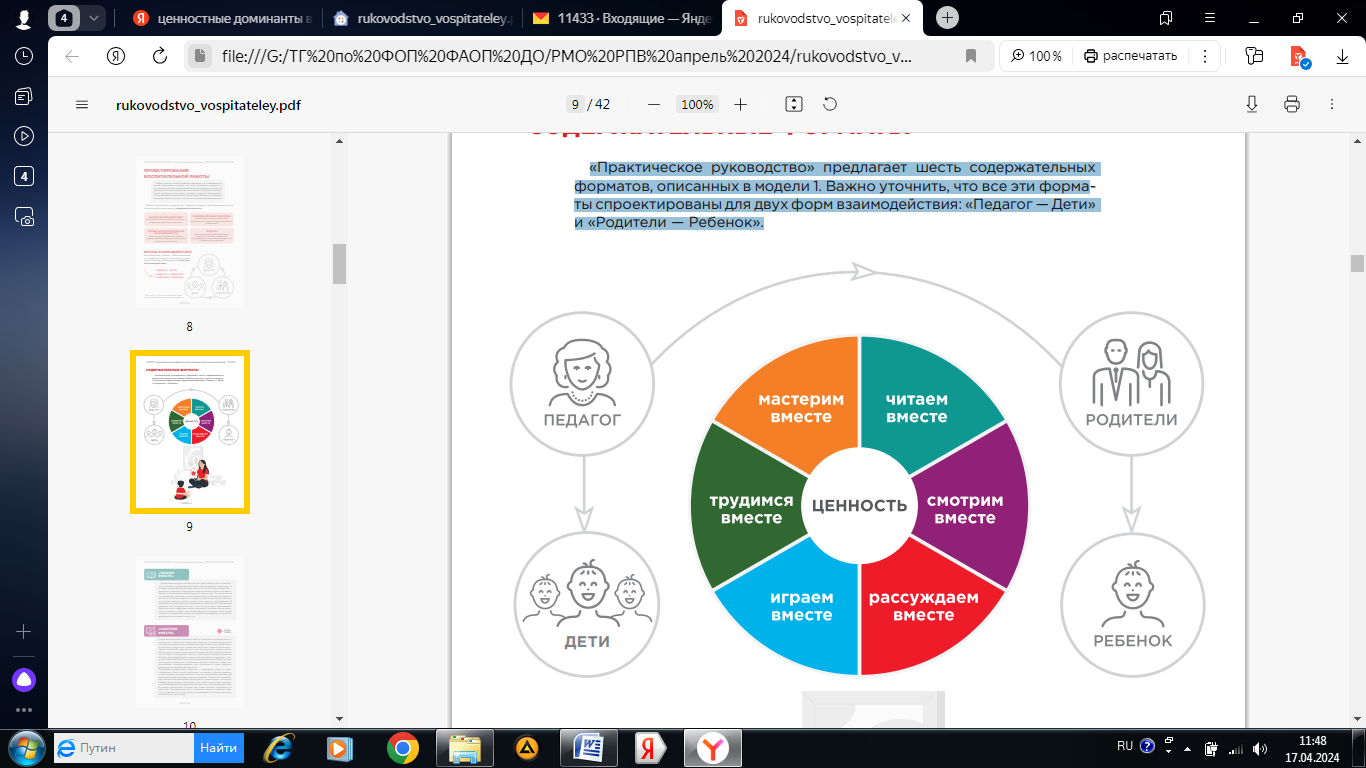 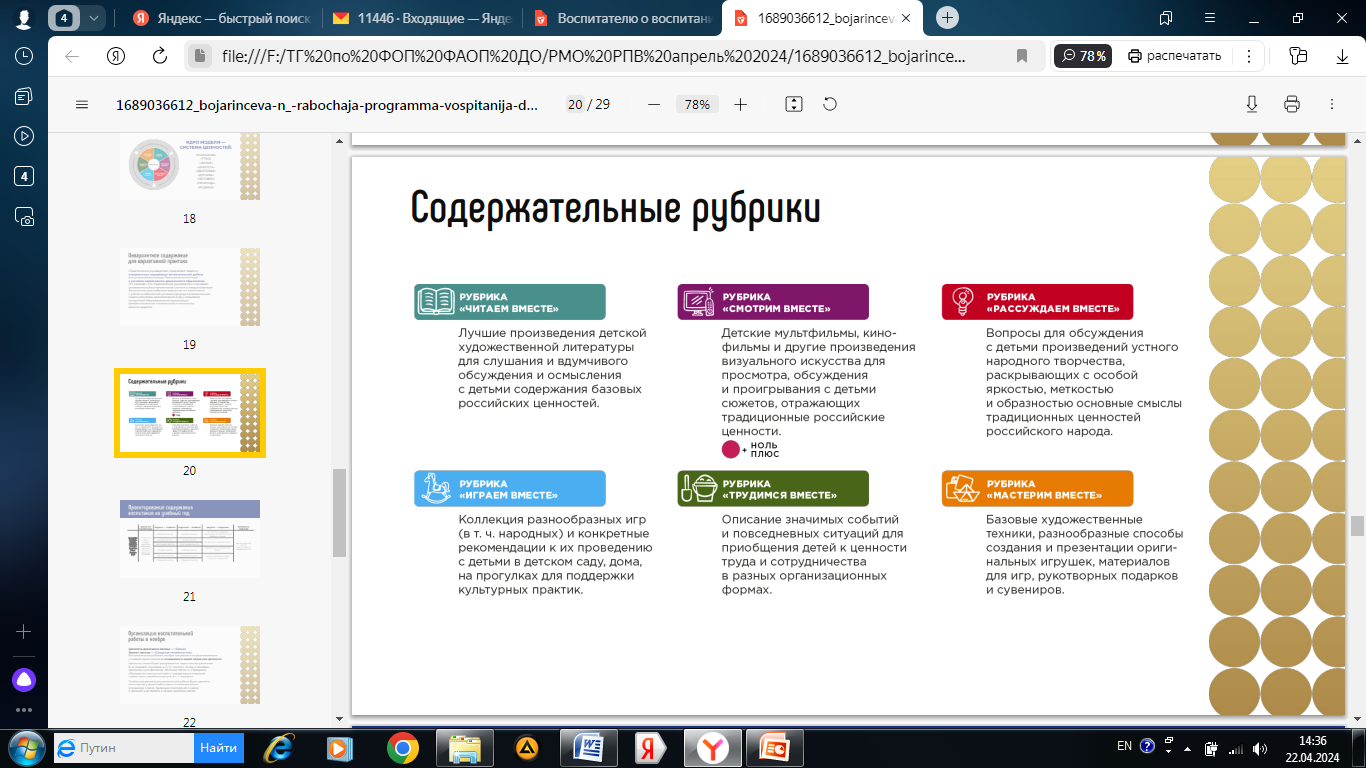 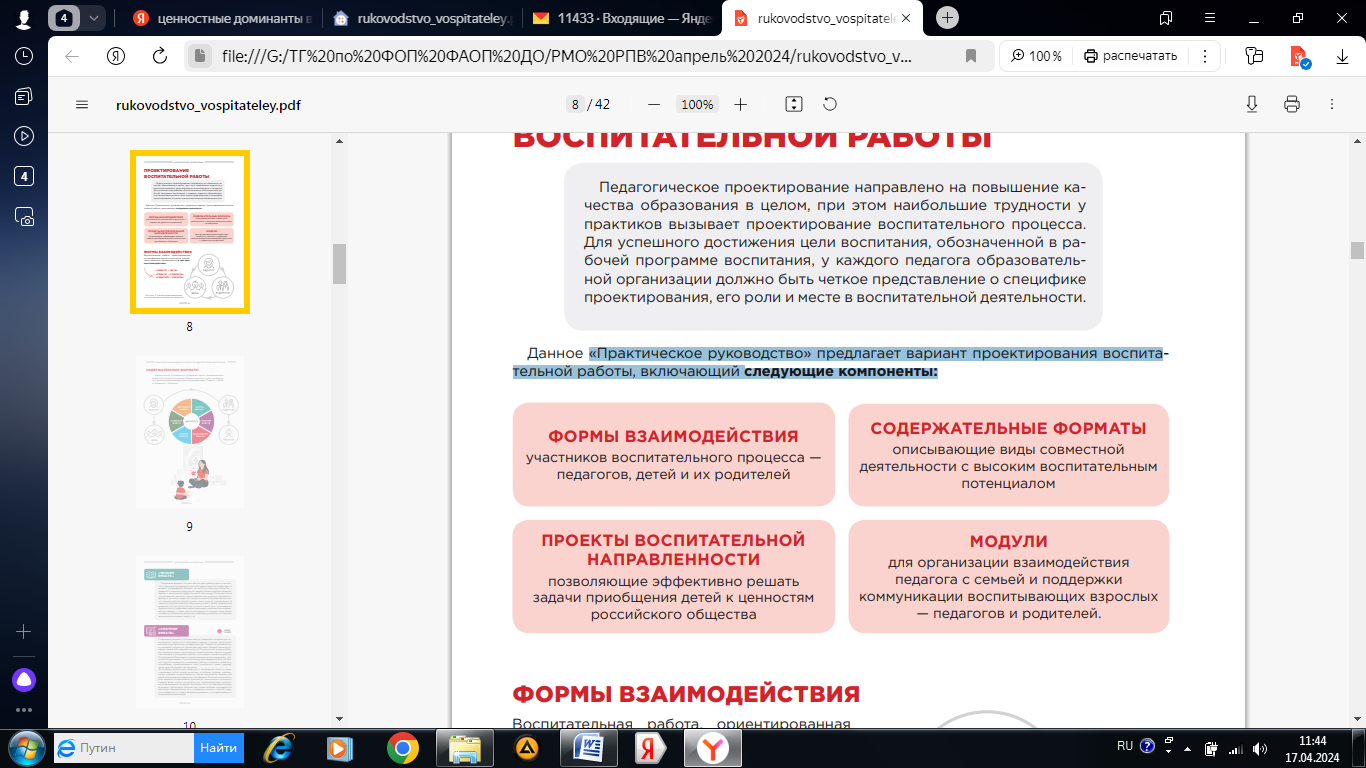 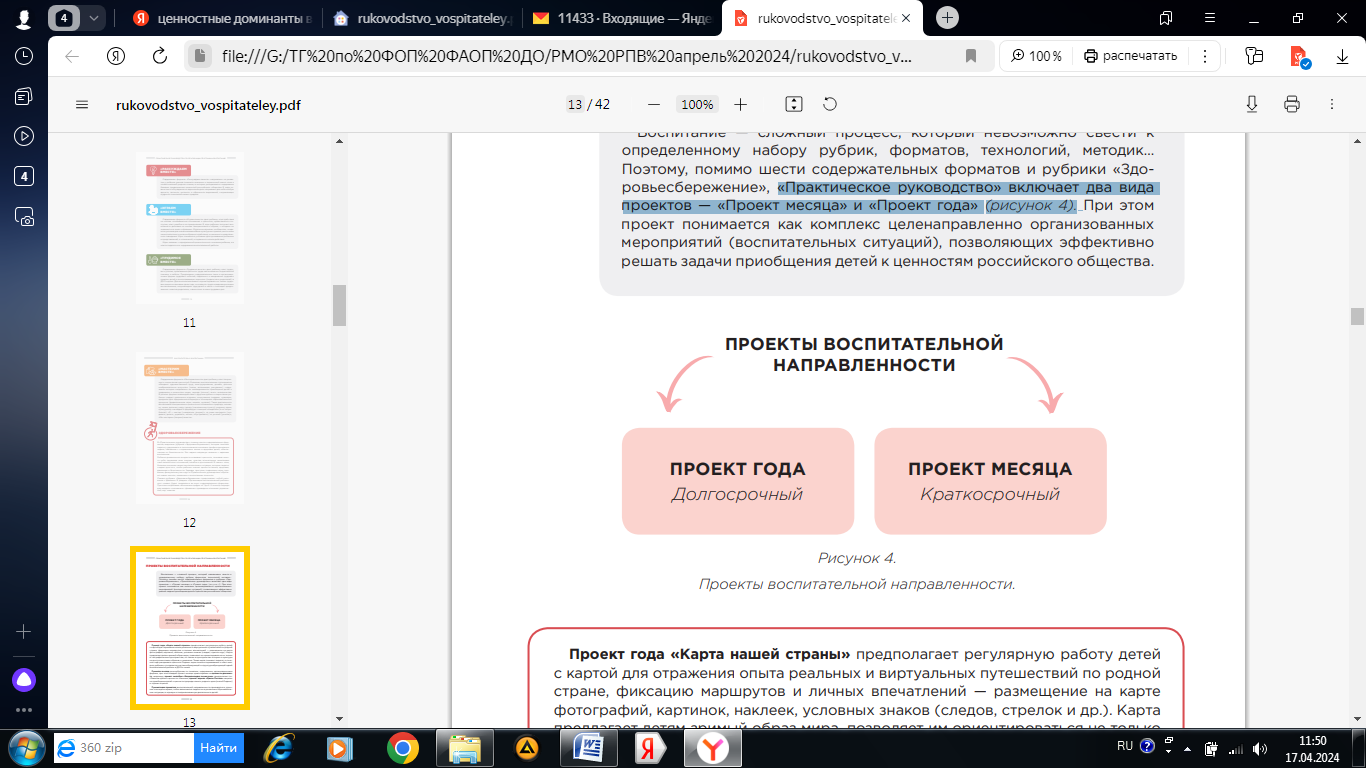 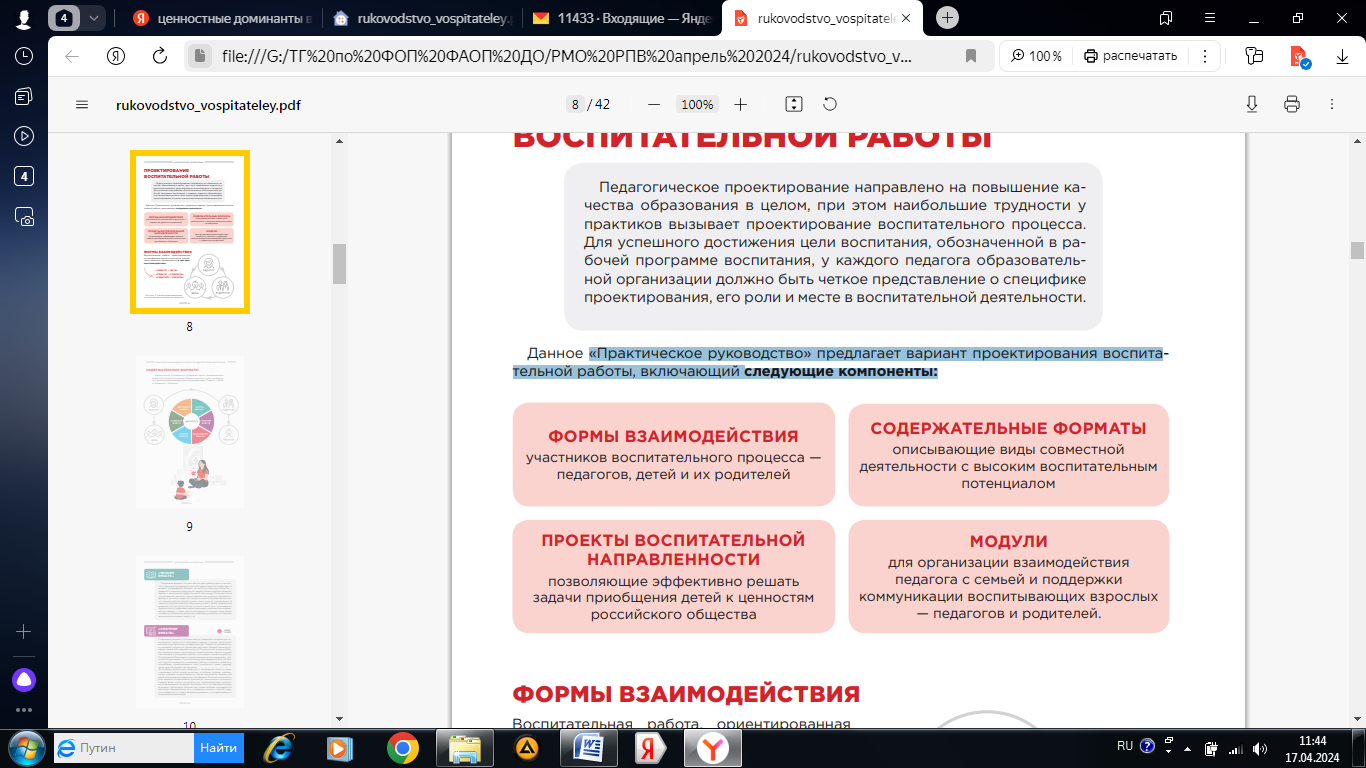 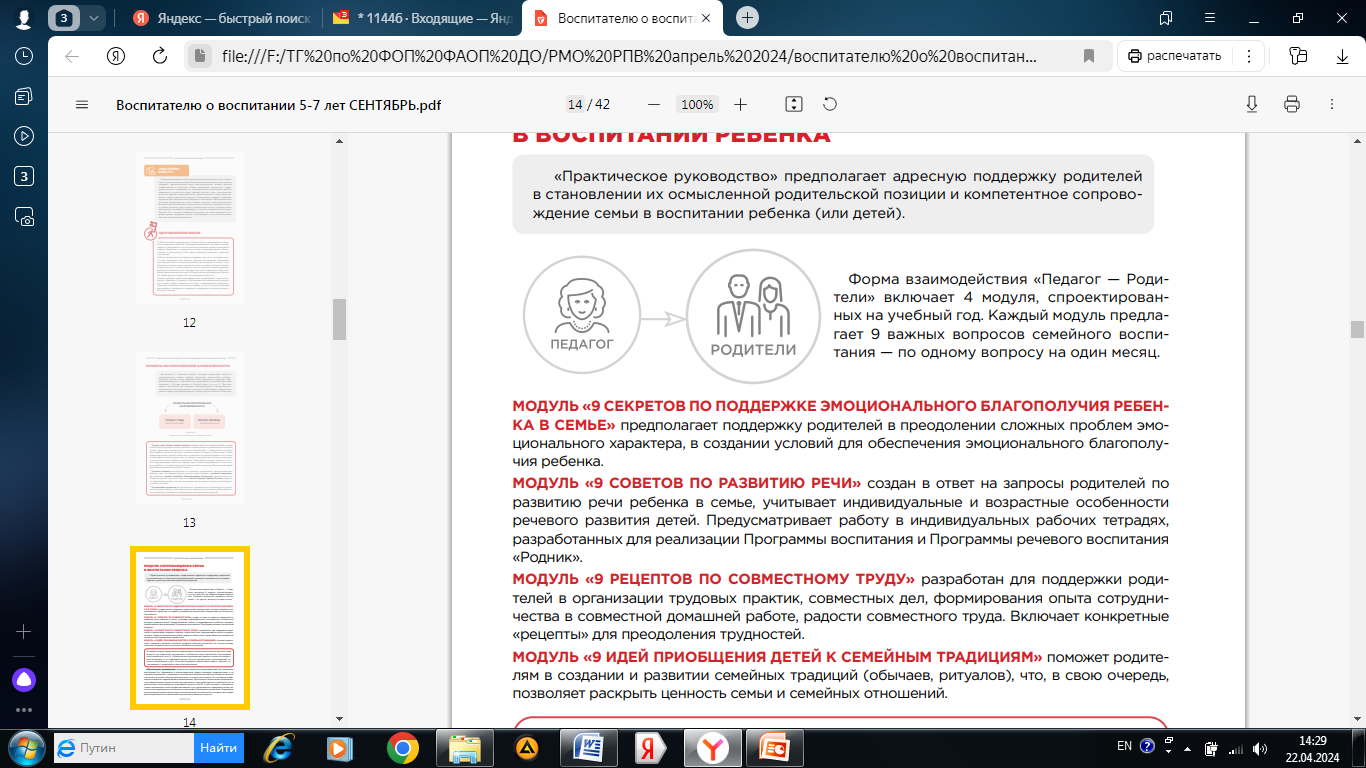 Модуль «9 секретов по поддержке эмоционального благополучия ребенка в семье»

Модуль «9 советов по развитию речи» 

Модуль «9 рецептов по совместному труду»

Модуль «9 идей приобщения детей к семейным традициям»
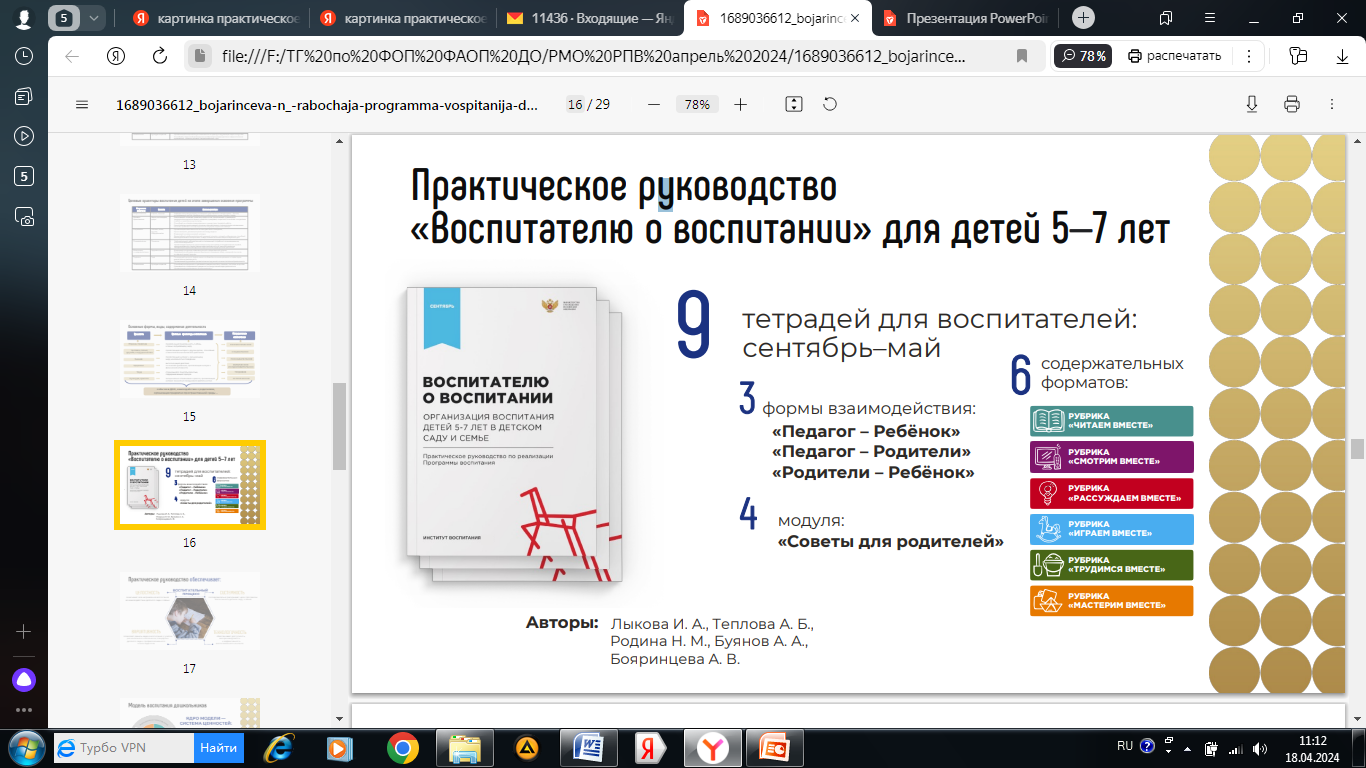 инструмент реализации 
рабочей программы воспитания
содержание и организационные формы  инвариантные
содержание конкретных заданий вариативное